Государственное бюджетное дошкольное образовательное учреждение Д/C №82 с приоритетным осуществлением      Красногвардейского района Санкт Петербурга
Содержание и технологии занятий по Петербурговедению в системе этического воспитания.
Мальчикова Ольга Юрьевна
Воспитатель
Высшая квалификационная категория
Стаж педагогической работы 17 лет
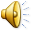 Санкт Петербург 2012 год
ПЕТЕРБУРГОВЕДЕНИЕ.  в системе этического воспитания
Воспитание
Юного Петербуржца.
Сейчас, во времена технического прогресса, родителям  увлеченных своей любимой работой, 
 не хватает времени  для  развития нравственно патриотических чувств  у своих детей.
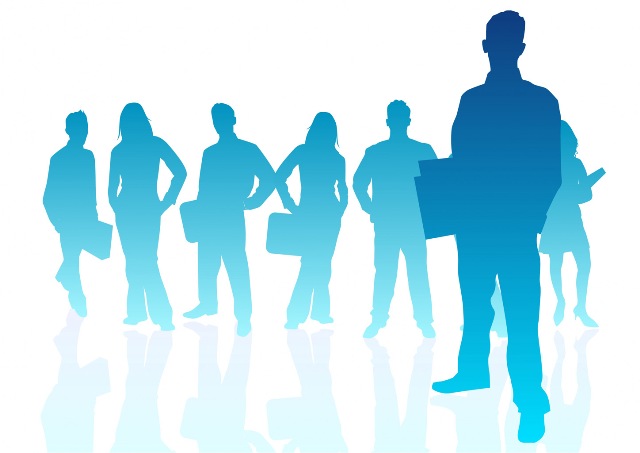 Поэтому решение этих задач лежит в работе образовательных учреждений.
И чем раньше  эти задачи начнут решаться, 
тем лучше для ребенка.
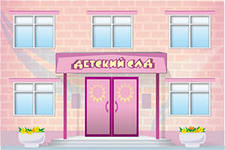 Ребенок посещающий детский сад должен,
Знать в каком он городе живет,  
Знать его историческое прошлое, 
Уметь восхищаться и гордится  своим городом, 
 А формирование  элементарных знаний
 О своем городе, в детском саду 
даст возможность ребенку  продолжать с интересом изучать культуру    Санкт Петербурга,  в дальнейшем, в школе.
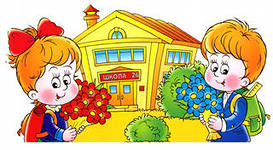 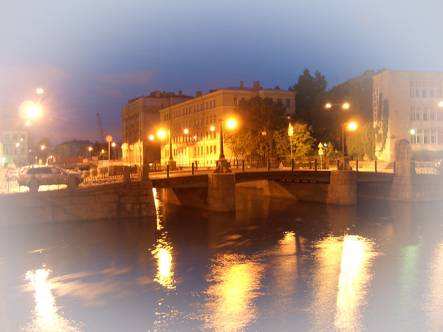 Интерес к изучению истории и культуре 
 Санкт Петербурга с каждым годом возрастает. 
Это одно из направлений патриотического воспитания, 
которое является важным в формирования личности.
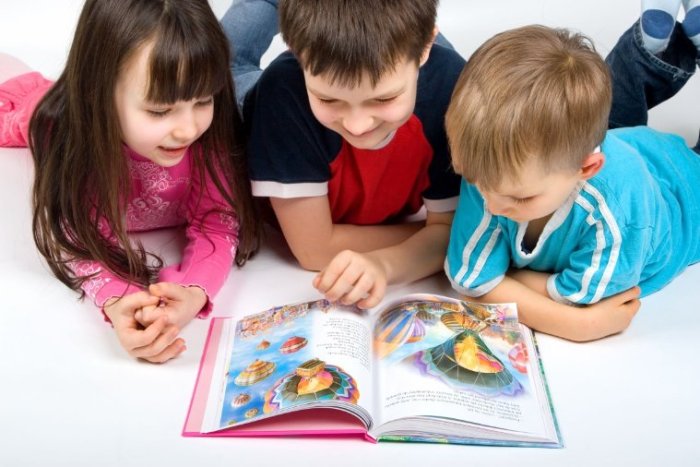 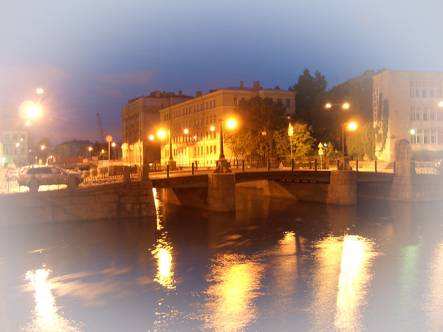 Планируя работу в этом направлении, нужно не забывать, что знания  детям  надо давать в  увлекательной форме, используя материал, который заинтересует ребенка.
Цель: 
 Воспитание у детей чувства любви и ответственности к своему городу.
Задачи:
-Формирование нравственной и творческой 
личности через воспитание любви 
к своему городу, культуры поведения,   формированию этики поведения петербуржца.
-Формирование общей культуры личности, 
через привитие этических и нравственных
 норм поведения.
-Приобщение к общечеловеческим ценностям через занятия  «азбука хороших манер»
Знакомство с Петербурговедением проходит через все  образовательные области.
Коммуникация.  
 Познание.
 Здоровье.
Социализация 
 Художественное творчество
 Чтение художественной литературы.
 Труд.
 Физическая культура 
 Безопасность.
Используя разнообразные  формы и методы нравственно этического воспитания, возможно,  добиться успеха.
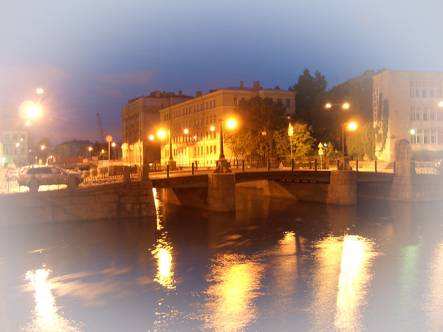 .  
Открыв детям красоту своего родного города. 
Научить  детей любить свой город. 
И гордиться тем, что они живут в таком прекрасном городе, Санкт Петербурге!
Через формирование общей культуры личности, через привитие  этических норм поведения через знакомство
 с правилами этикета
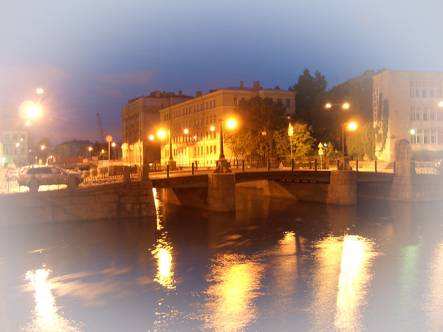 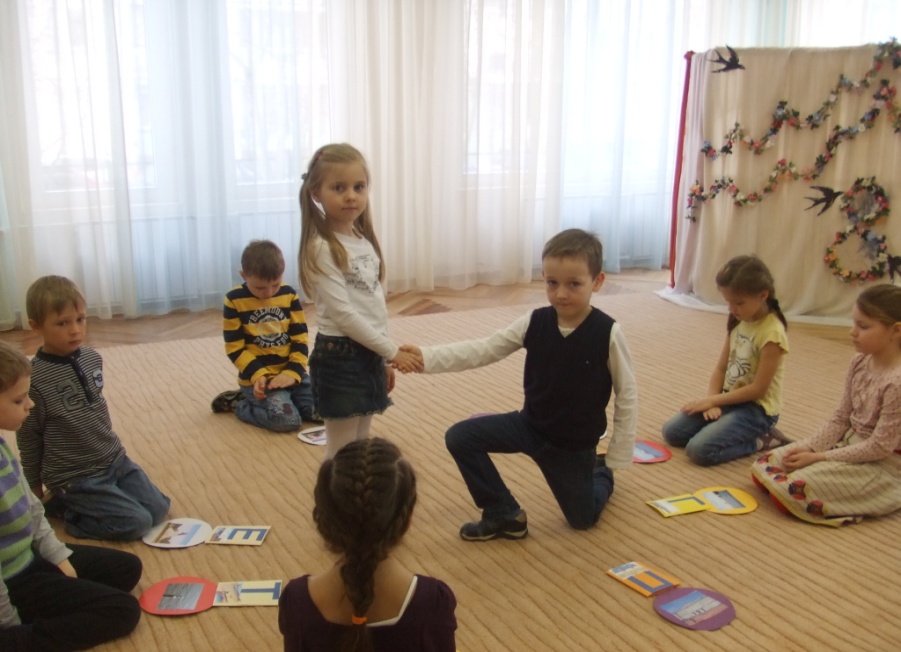 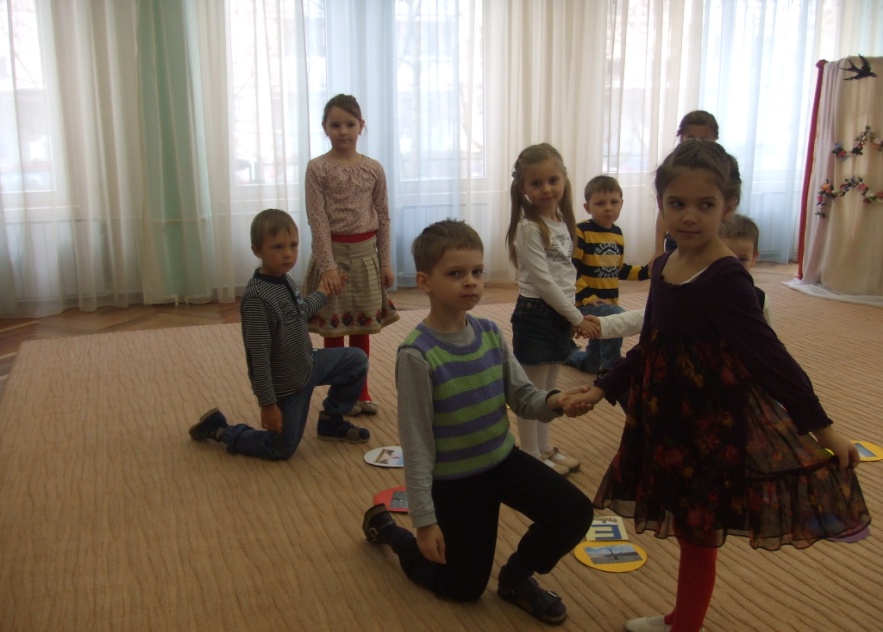 Азбука хороших манер.
Через  развитие личности ребенка.
Через овладение основами актерского мастерства.
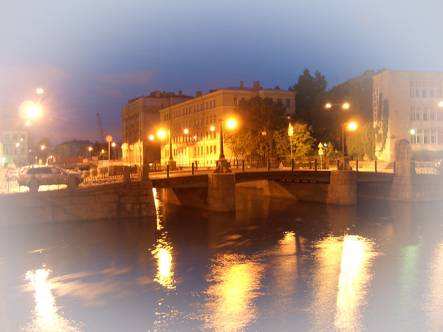 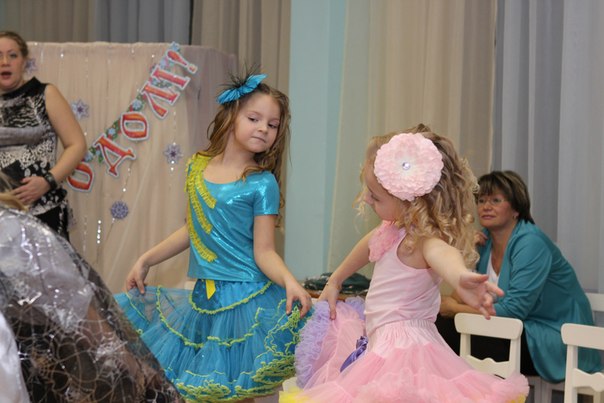 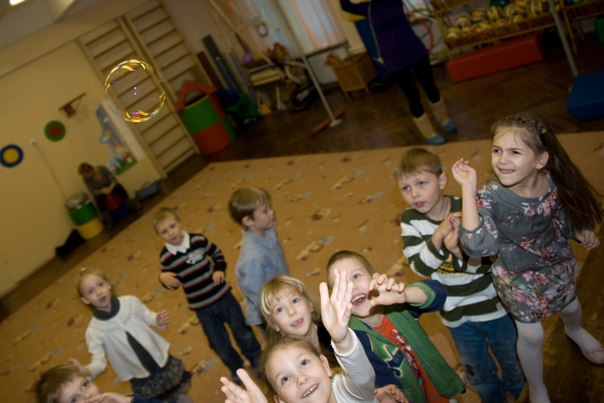 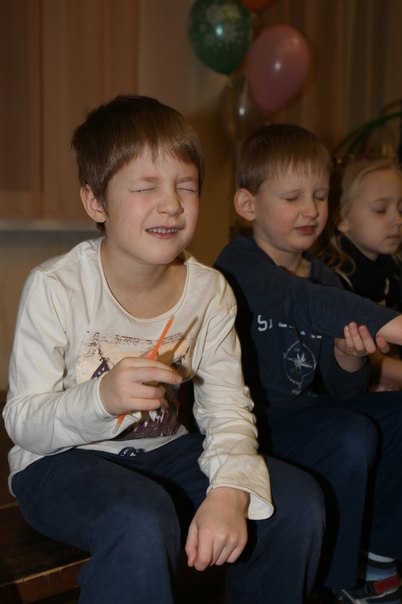 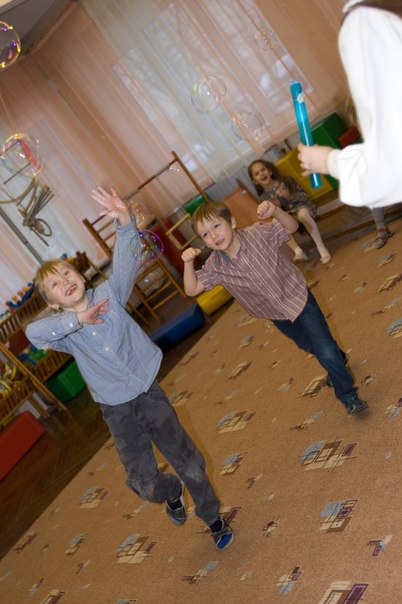 Актерское мастерство.
Через   формирование нравственной личности. 
Через воспитание любви к городу.
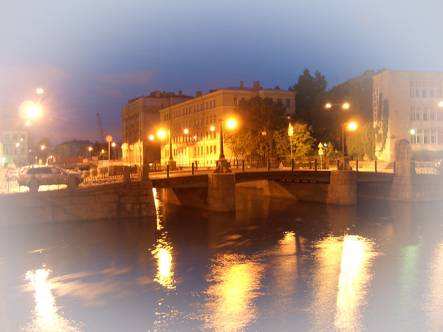 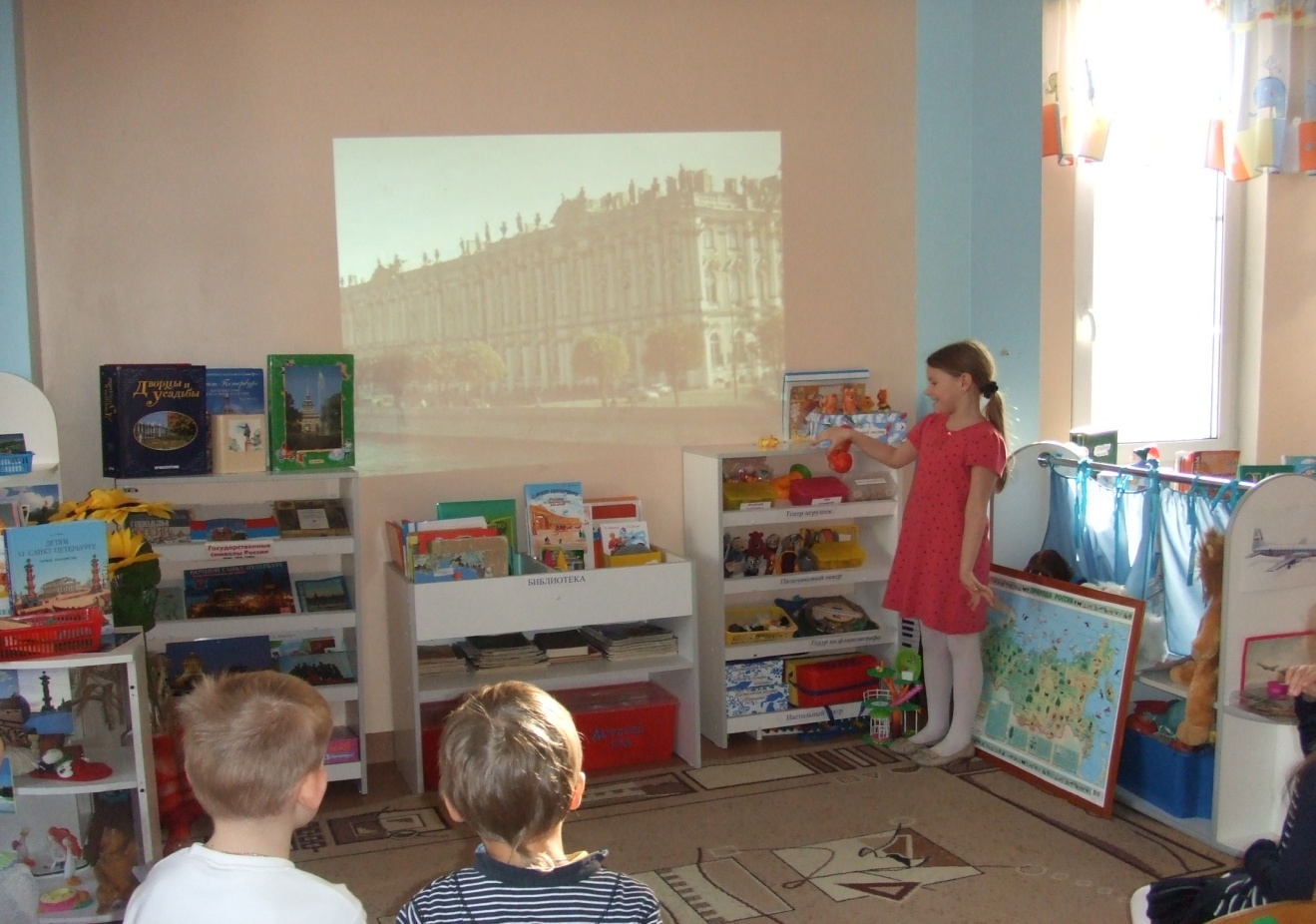 Экскурсии по городу.
Изучая историю города, дети получают широкие возможности сформировать пласт понятий о родном городе.  развивать  творческое мышление, умения и навыки в продуктивной деятельности. Только тогда можно говорить о решении одной из задач нравственно – патриотического воспитания, формировании чувств любви к своему городу, 
Санкт – Петербургу.
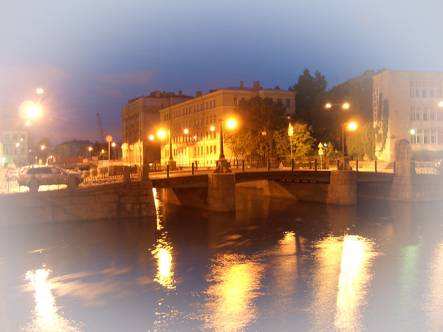 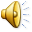 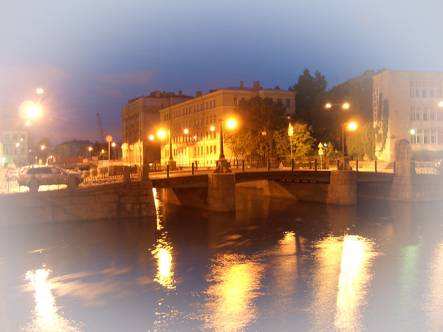